CARBON FOOTPRINT
WHAT IS IT?
Carbon footprint - the amount of carbon dioxide released into the atmosphere as a result of the activities of a particular individual, organization, or community
EFFECTS
OCCURRENCE OF
the ozone hole in the atmosphere
OCCURRENCEOF
the greenhouse effect caused by greenhouse gases, for example CO2
SUMMARY
All this leads to global warming.
CAUSES AND PREVENTION
TRANSPORT
BAD
GOOD
Travelling by car individually as every car discharges  a lot of CO2
Travelling by bus or carpooling as one vehicle discharges less CO2
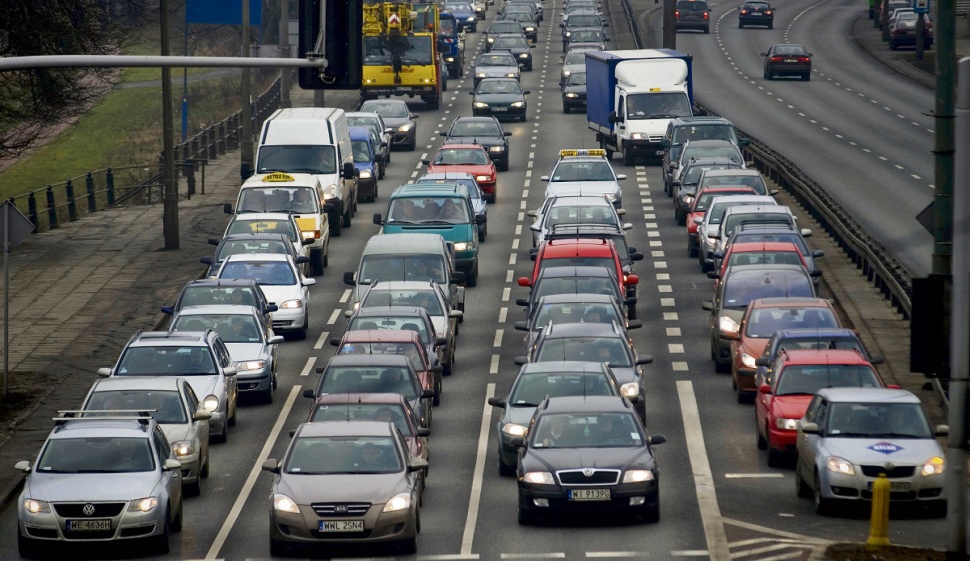 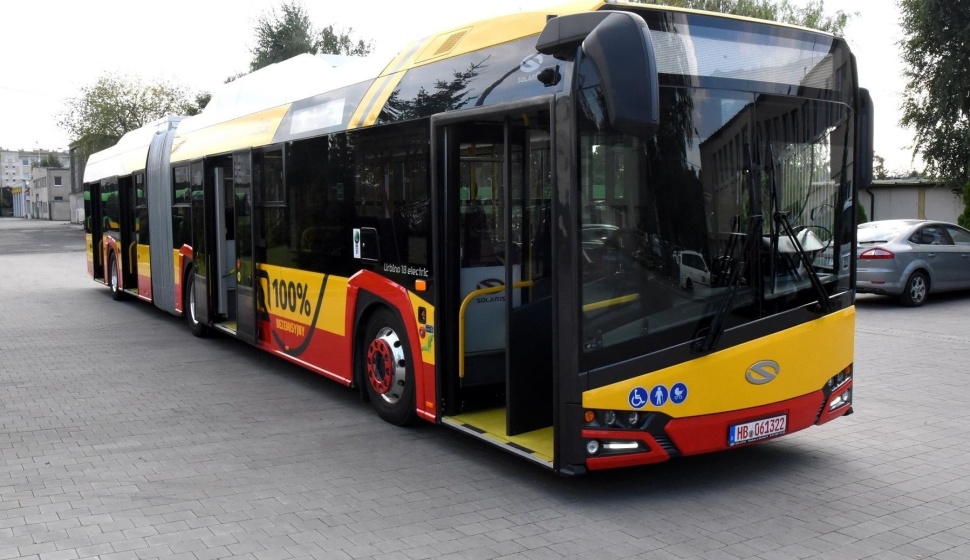 FOOD
BAD
GOOD
Buying export food due to the need of transportation
Buying local food or growing vegetables and fruit in your garden
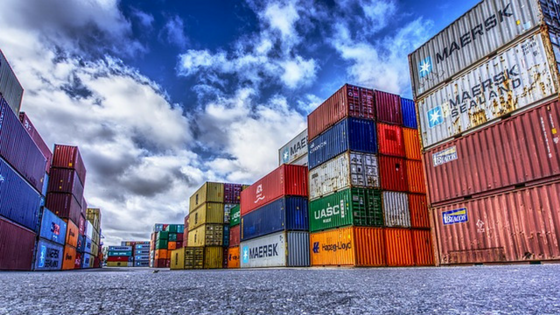 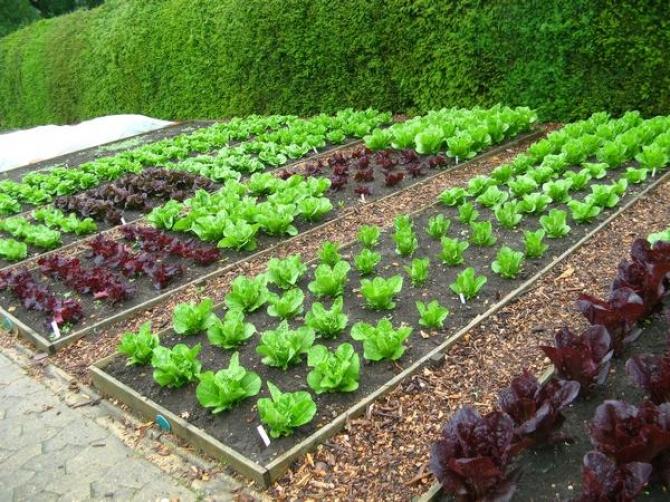 WASHING
BAD
GOOD
Taking a bath, because 
a lot of water must be warmed up
Taking a shower, because when we take a shower we use less water
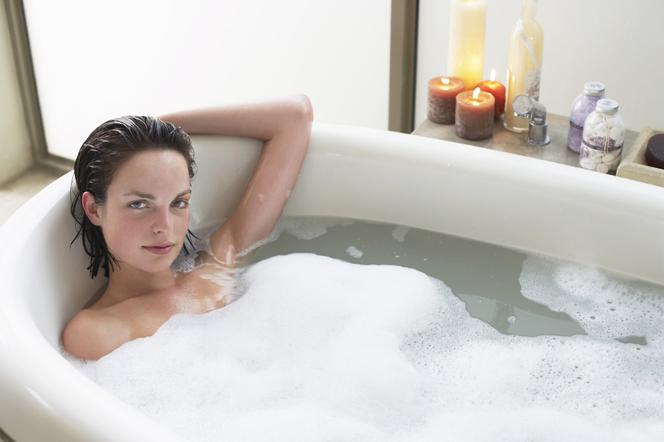 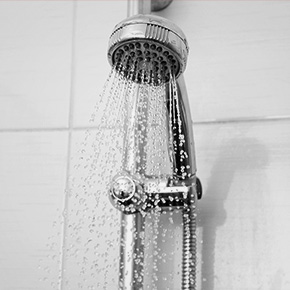 OTHER WAYS
OTHER WAYS
Use energy-efficient light bulbs
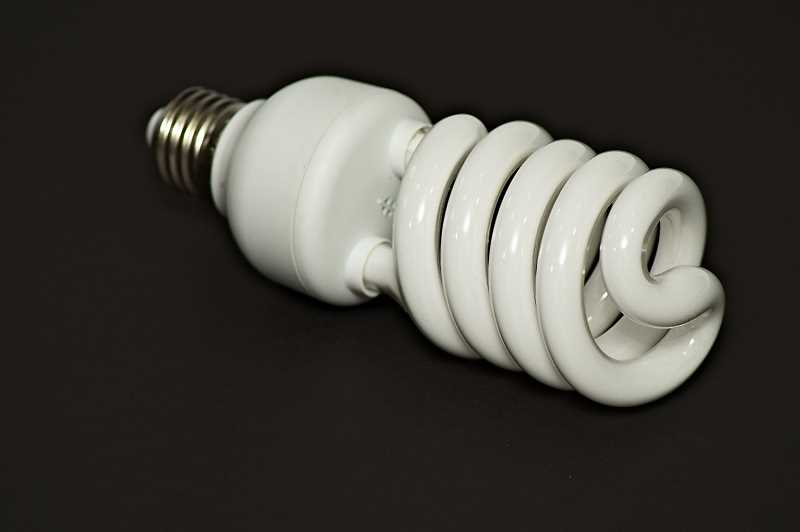 OTHER WAYS
Use filters into chimneys
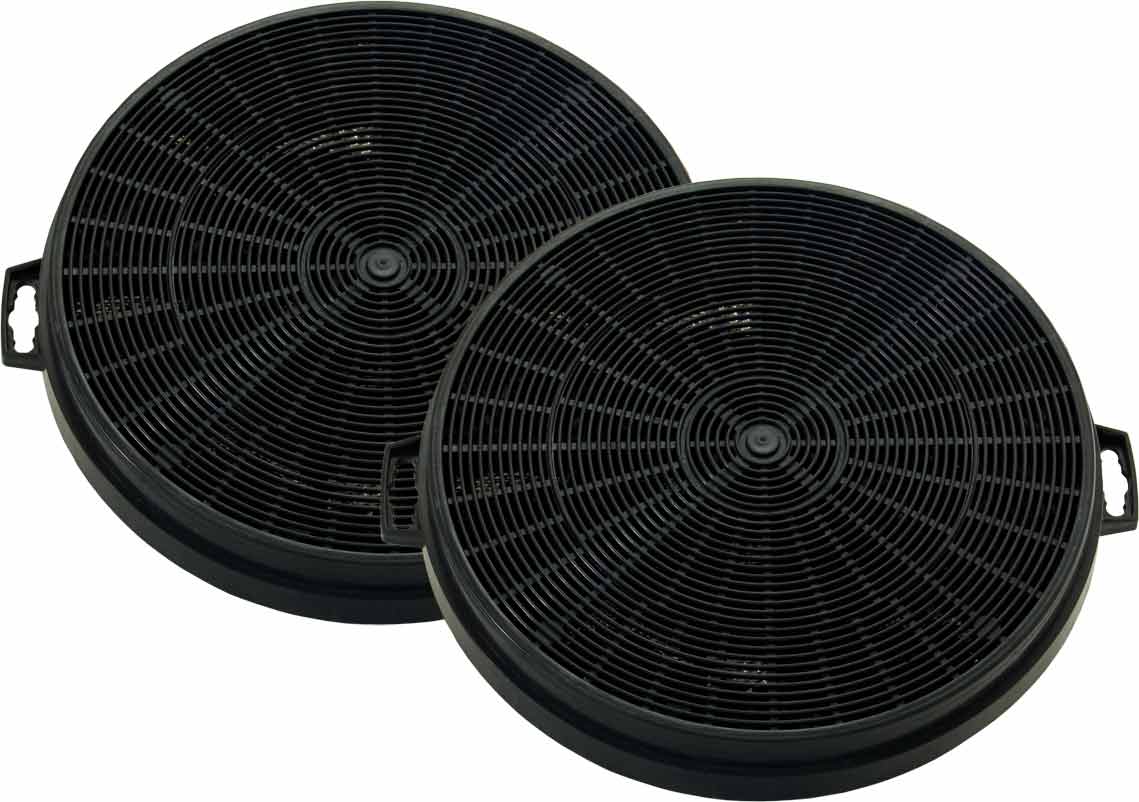 OTHER WAYS
Turn off water, don’t waste it
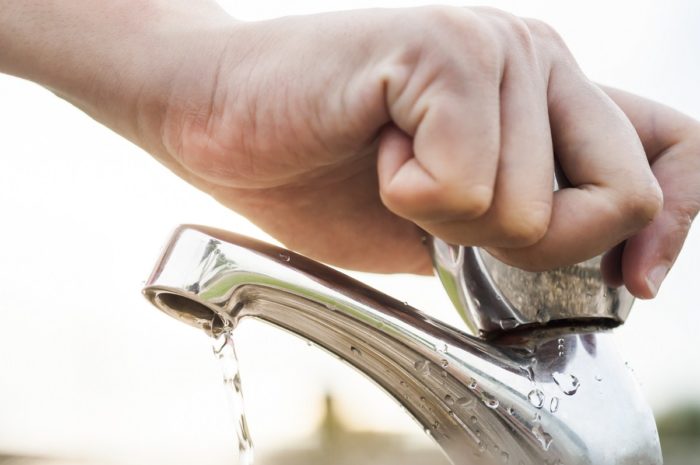 OTHER WAYS
Turn off the light
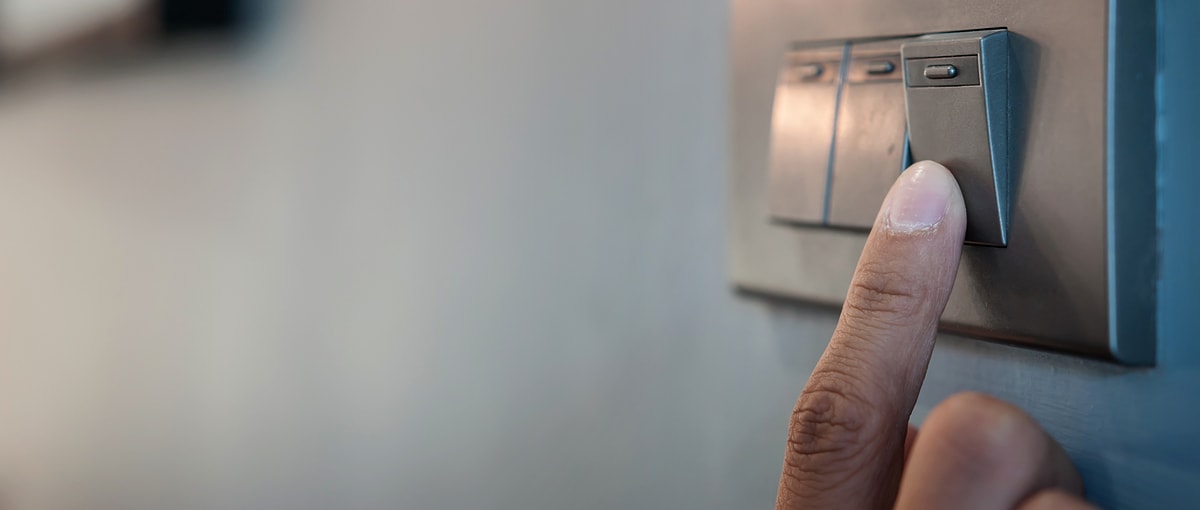 OTHER WAYS
Lower the temperature in your house by 1-2 °C
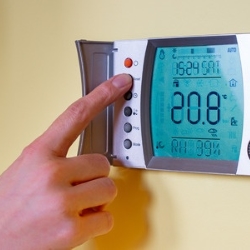 OTHER WAYS
Plant trees
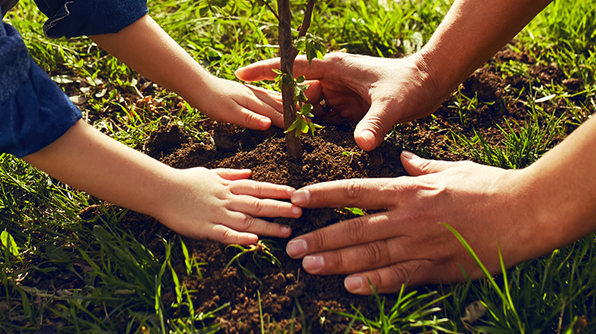 SUMMARY
Remember, we are responsible for our planet, it’s 
our home 







Which side do you choose?
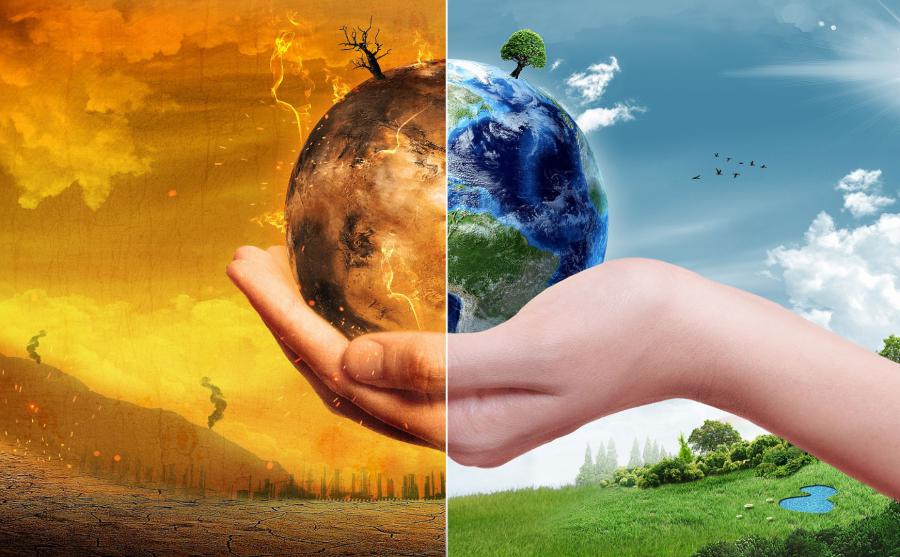 THANKS FOR ATTENTION!
Erasmus + TEAM

SP 12 GDYNIA

JUNE 2019